MA/CSSE 473 Day 23
Review of Binary Heaps and Heapsort

Overview of what you should know about hashing

Answers to student questions
[Speaker Notes: Don't include the second Space-time tradeoffs slide in the on-line slides]
Binary (max) Heap Quick Review
Representation change example
See also Weiss, Chapter 21 (Weiss does min heaps)
An almost-complete Binary Tree
All levels, except possibly the last, are full
On the last level all nodes are as far left as possible
No parent is smaller than either of its children
A great way to represent a Priority Queue
Representing a binary heap as an array:
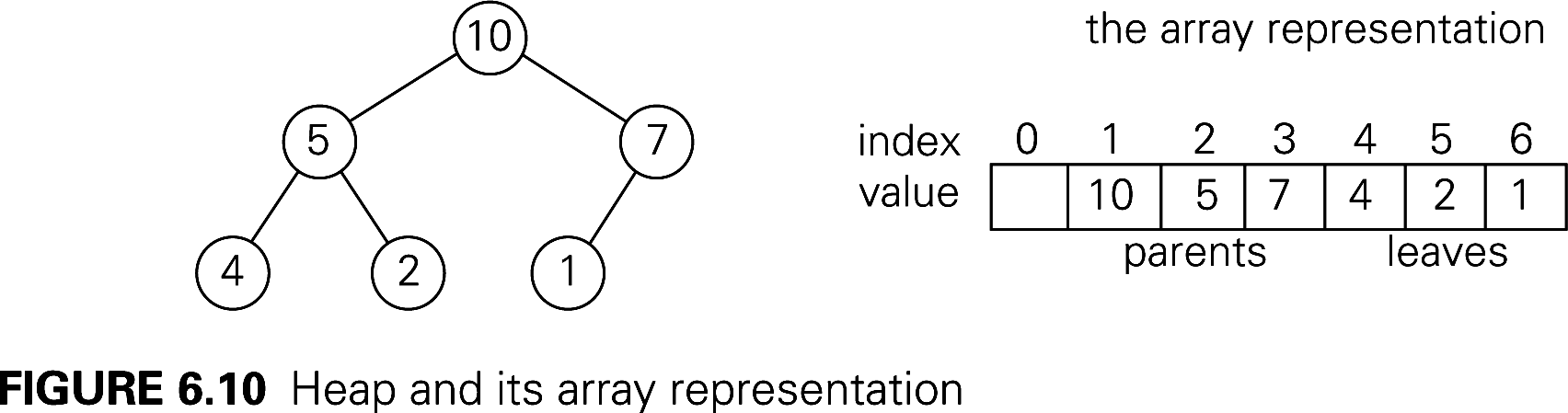 [Speaker Notes: My guess is that for most of you, you only need a quick refresher on the heap insert and removeMax algorithms, but that a subtle issue relating to heapSort analysis may have gone over your head.]
Insertion and RemoveMax
Insert an item:
Insert at the next position (end of the array) to maintain an almost-complete tree, then "percolate up" within the tree to restore heap property.
RemoveMax:
Move last element of the heap to replace the root, then "percolate down" to restore heap property.
Both operations are Ѳ(log n).
Many more details (done for min-heaps):
http://www.rose-hulman.edu/class/csse/csse230/201230/Slides/18-Heaps.pdf
[Speaker Notes: Draw the heap rom previous slide on the board, insert 8, then 11;  removeMax a couple of times.

Then show code on next slide]
Heap  utilitiy functions
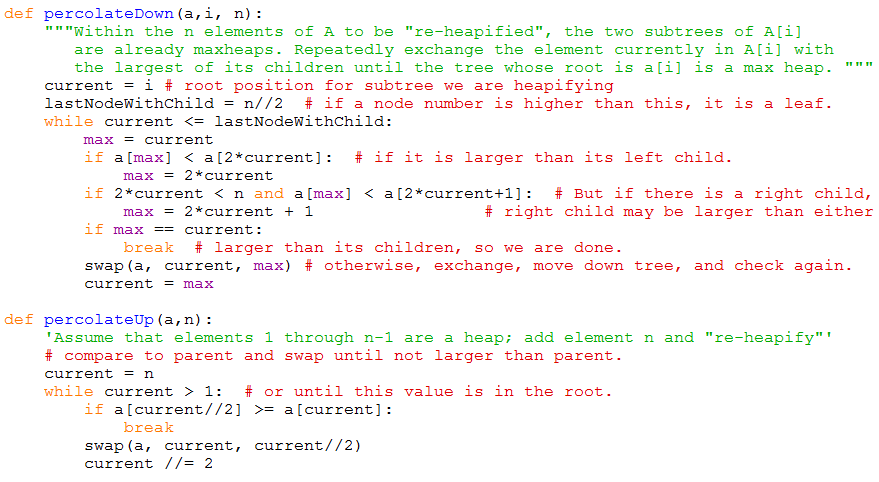 Code is on-line, linked from the schedule page
HeapSort
Arrange array into a heap.  (details next slide)
for i = n downto 2:    a[1]a[i], then "reheapify" a[1]..a[i-1]
HeapSort Code
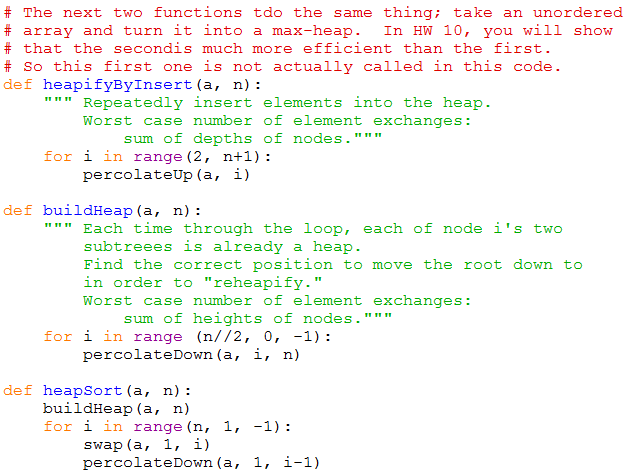 HeapSort: Build Initial Heap
Two approaches:
for i = 2 to n   percolateUp(i)
for j = n/2 downto 1   percolateDown(j)
Which is faster, and why?
What does this say about overall big-theta running time for HeapSort?
[Speaker Notes: In a heap, what is the depth of the node in position a[i]?   Answer: floor(lg i)

In a full tree, what is the relationship between Height(node[i]) and depth(node[i])?]
Polynomial Evaluation
Problem Reductiion
Transform and conquer
Horner's Rule
It involves a representation change.
Instead of anxn + an-1xn-1 + ….  + a1x + a0,  which requires a lot of multiplications, we write
( … (anx + an-1)x + … +a1 )x + a0
code on next slide
[Speaker Notes: It's O(n).

It involves a representation change.

Instead of anx^n + an-1x^n-1 ….  + a1x + a0  we write

( … (anx + an-1)x + … )x + a0]
Horner's Rule Code
This is clearly Ѳ(n).
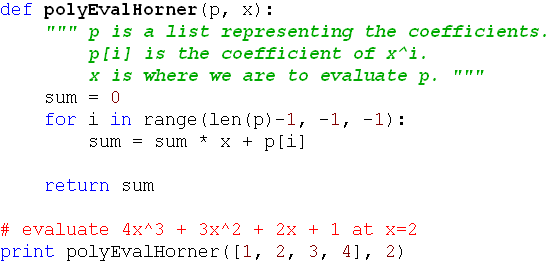 [Speaker Notes: It's O(n).

It involves a representation change.

Instead of anx^n + an-1x^n-1 ….  + a1x + a0  we write

( … (anx + an-1)x + … )x + a0]
Problem Reduction
Express an instance of a problem in terms of an instance of another problem that we already know how to solve.
There needs to be a one-to-one mapping between problems in the original domain and problems in the new domain.
Example:  In quickhull, we reduced the problem of determining whether a point is to the left of a line to the problem of computing a simple 3x3 determinant.
Example: Moldy chocolate problem in HW 9.The big question: What problem to reduce it to?(You'll answer that one in the homework)
Least Common Multiple
Let m and n be integers.  Find their LCM.
Factoring is hard.
But we can reduce the LCM problem to the GCD problem, and then use Euclid's algorithm.
Note that lcm(m,n)∙gcd(m,n) = m∙n
This makes it easy to find lcm(m,n)
[Speaker Notes: N = 12 = 2 2 3
M = 18 = 2 3 3
GCD = 6
LCM = 36
GCD * LCM = 6 * 36 = 216]
Paths and Adjacency Matrices
We can count paths from A to B in a graph by looking at powers of the graph's adjacency matrix.
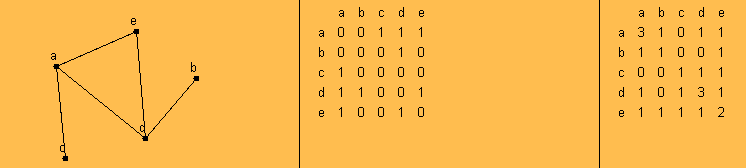 For this example, I used  the applet from http://oneweb.utc.edu/~Christopher-Mawata/petersen2/lesson7.htm, which is no longer accessible
[Speaker Notes: This should be review fm 230

Take the square of the matrix]
Linear programming
We want to maximize/minimize a linear function
            ,  subject to constraints, which are linear equations or inequalities involving the n variables x1,…,xn .
The constraints define a region, so we seek to maximize the function within that region.
If the function has a maximum or minimum in the region it happens at one of the vertices of the convex hull of the region.
The simplex method is a well-known algorithm for solving linear programming problems.  We will not deal with it in this course.
The Operations Research courses cover linear programming in some detail.
Integer Programming
A linear programming problem is called an integer programming problem if the values of the variables must all be integers.
The knapsack problem can be reduced to an integer programming problem:
maximize          subject to the constraints              and xi {0, 1} for i=1, …, n
Sometimes using a little more space saves a lot of time
Space-time tradeoffs
Space vs time tradeoffs
Often we can find a faster algorithm if we are willing to use additional space.
Examples:
Space vs time tradeoffs
Often we can find a faster algorithm if we are willing to use additional space.
Give some examples (quiz question)
Examples:
Binary heap vs simple sorted array. Uses one extra array position
Merge sort
Radix sort and Bucket Sort
Anagram finder
Binary Search Tree (extra space for the pointers)
AVL Tree (extra space for the balance code)
Hashing Highlights
We cover this pretty thoroughly in CSSE 230, and Levitin does a good job of reviewing it concisely, so I'll have you read it on your own (section 7.3).
On the next slides you'll find a list of things you should know (some of them expressed here as questions)
Details in Levitin section 7.3 and Weiss chapter 20.   
Outline of what you need to know is on the next slides.
Will not cover them in great detail in class, since they are typically covered well in 230.
Today: talk with students near you and answer the last two questions on today's handout.
Hashing – You should know, part 1
Hash table logically contains key-value pairs.
Represented as an array of size m.  H[0..m-1]Typically m is larger than the number of pairs currently in the table.
Hash function h(K) takes key K to a number in range 0..m
Hash function goals:
Distribute keys as evenly as possible in the table.
Easy to compute.  
Does not require m to be a lot larger than the number of keys in the table.
Hashing – You should know, part 2
Load factor: ratio of used table slots to total table slots.  
Smaller  better time efficiency (fewer collisions)
Larger    better space efficiency
Two main approaches to collision resolution
Open addressing
Se
Open addressing basic idea
When there is a collision during insertion, systematically check later slots (with wraparound) until we find an empty spot.
When searching, we systematically move through the array in the same way we did upon insertion until we find the key we are looking for or an empty slot.
Hashing – You should know, part 3
Open addressing – linear probing
When there is a collision, check the next cell, then the next one,…,  (with wraparound)
Let α be the load factor, and let S and U be the expected number of probes for successful and unsuccessful searches.  Expected values for S and U are
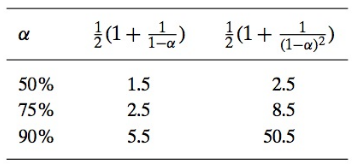 Hashing – You should know, part 4
Open addressing – double hashing
When there is a collision, use another hash function s(K) to decide how much to increment by when searching for an empty location in the table
So we look in H(k), H(k) + s(k), H(k) + 2s(k), …, with everything being done mod m.  
If we we want to utilize all possible array positions, gcd(m, s(k)) must be 1.  If m is prime, this will happen.
Hashing – You should know, part 5
Separate chaining
Each of the m positions in the array contains a link ot a structure (perhaps a linked list) that can hold multiple values.
Does not have the clustering problem that can come from open addressing.
For more details, including quadratic probing, see Weiss Chapter 20 or my CSSE 230 slides (linked from the schedule page)
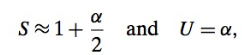